Педагогическая мастерская для педагогов« Новые символы России»
Подготовила : педагог высшей квалификационной категории 
Уварова В.Д.
« Только тот, кто любит, ценит и уважает накопленное и сохраненное предшествующим поколением, может любить Родину, узнать ее, стать подлинным патриотом».
                                                  С. Михалков
Цель: актуализация среди педагогов проблемы нравственно-патриотического воспитания через использование интерактивных приемов в работе с дошкольниками.
«Символы России»
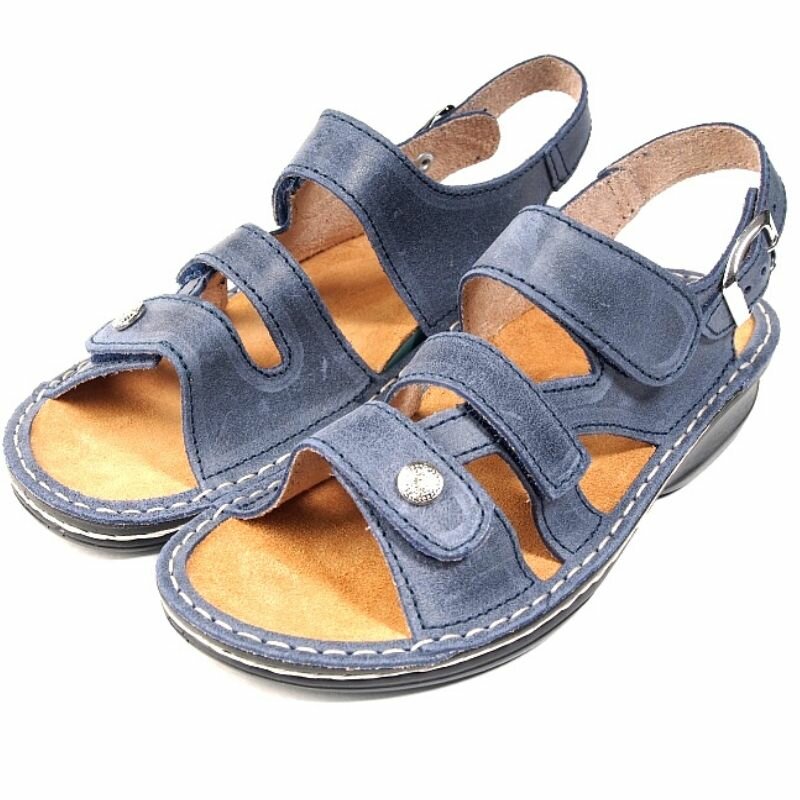 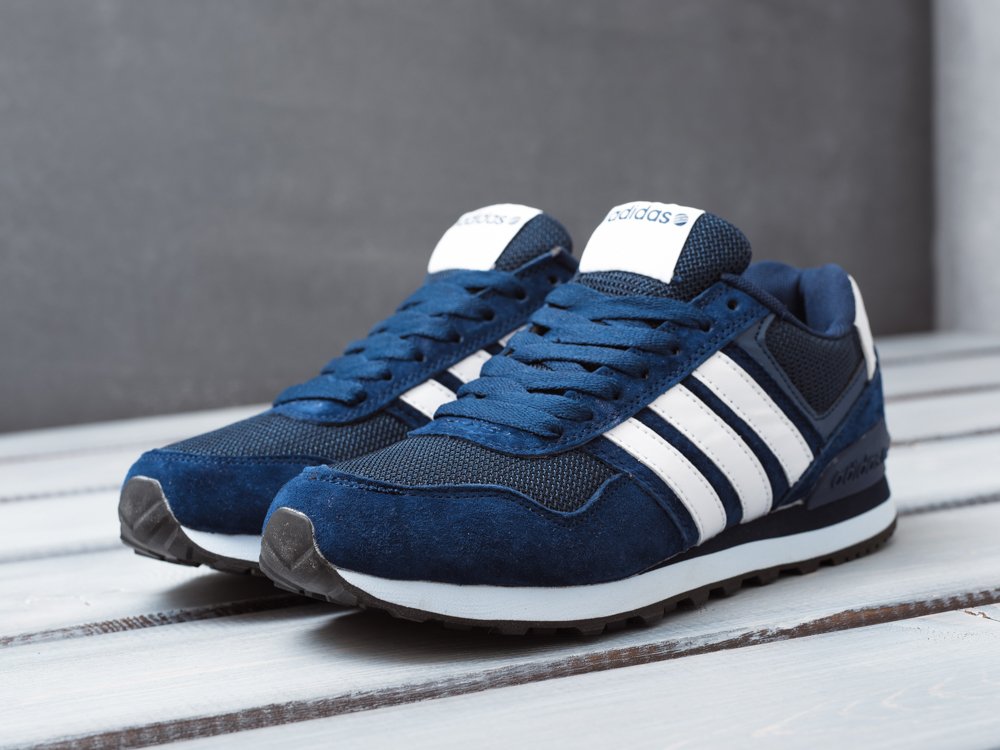 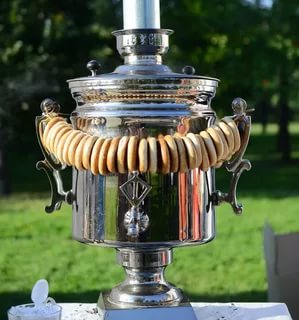 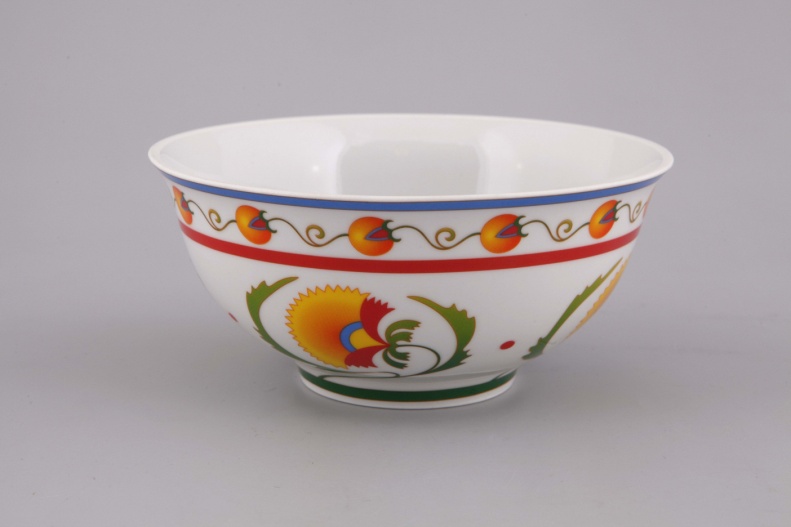 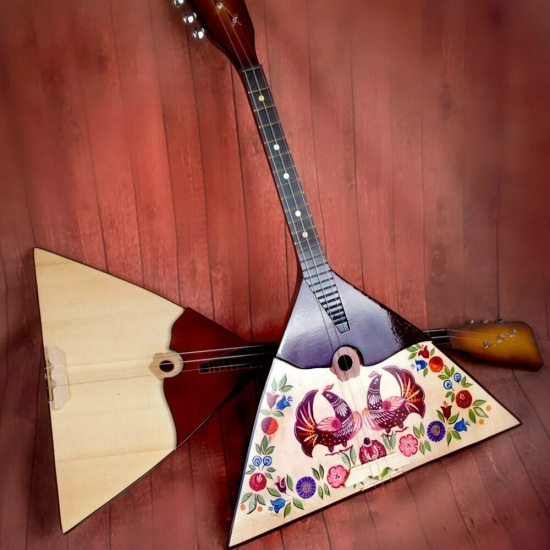 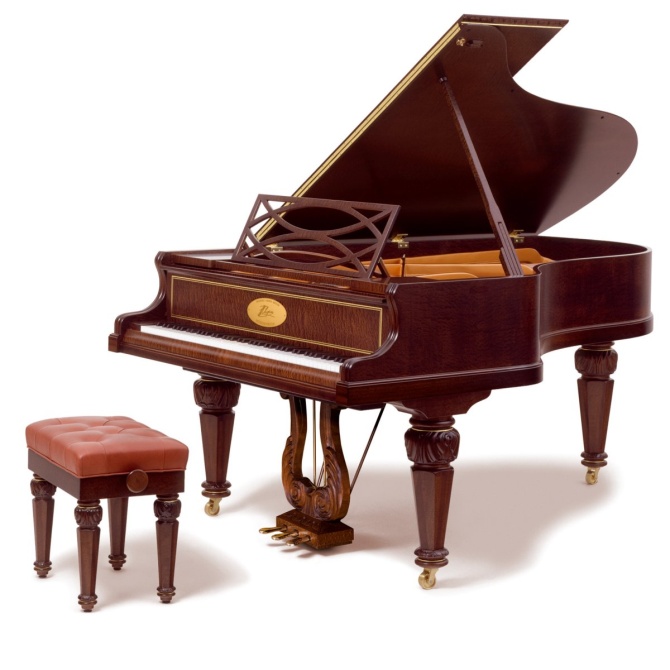 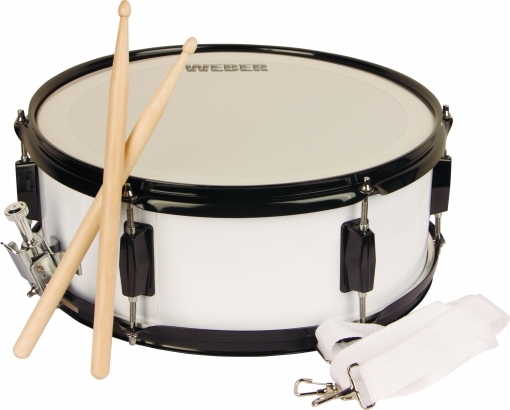 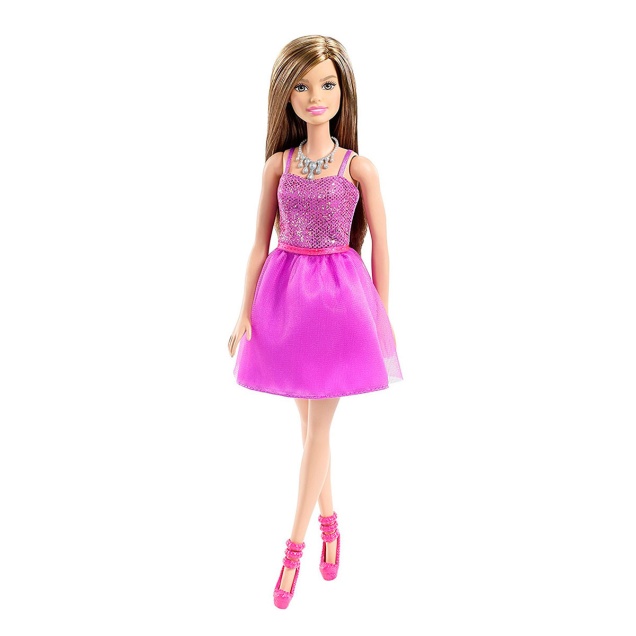 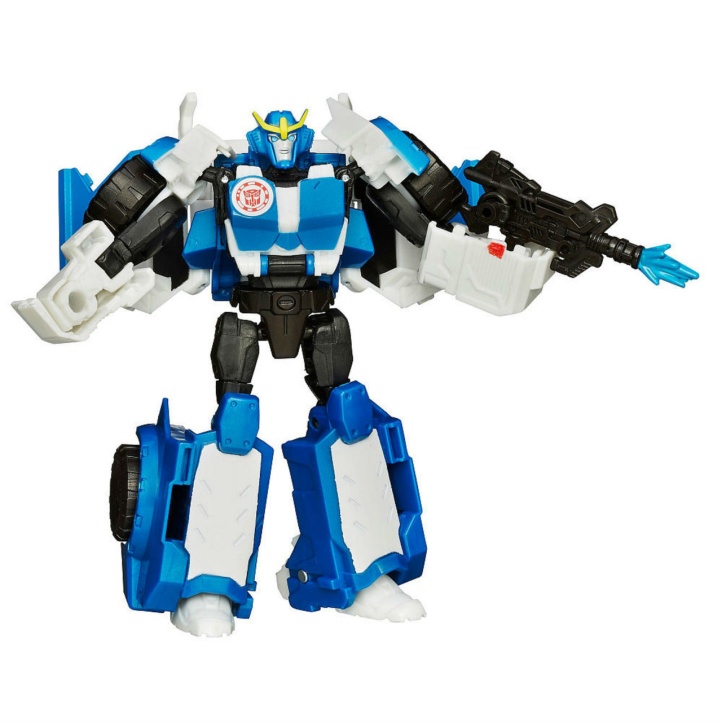 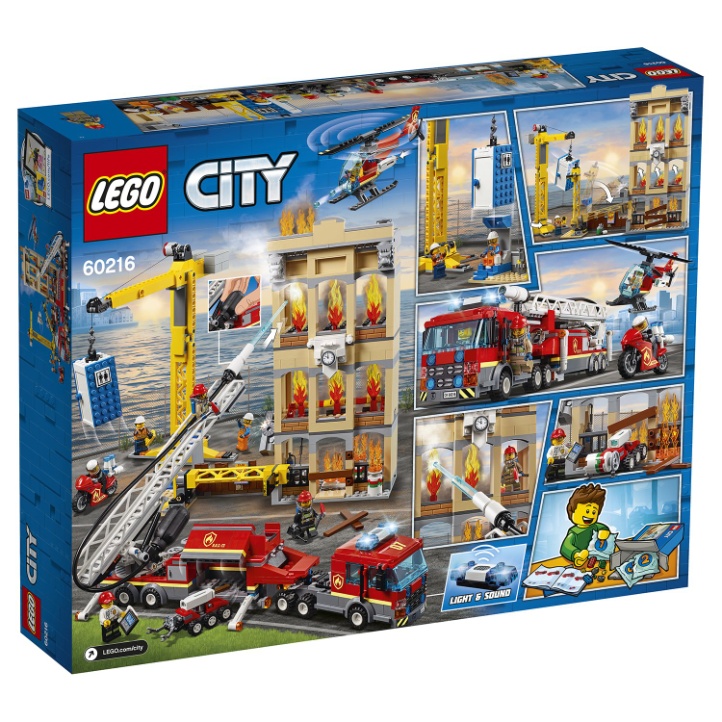 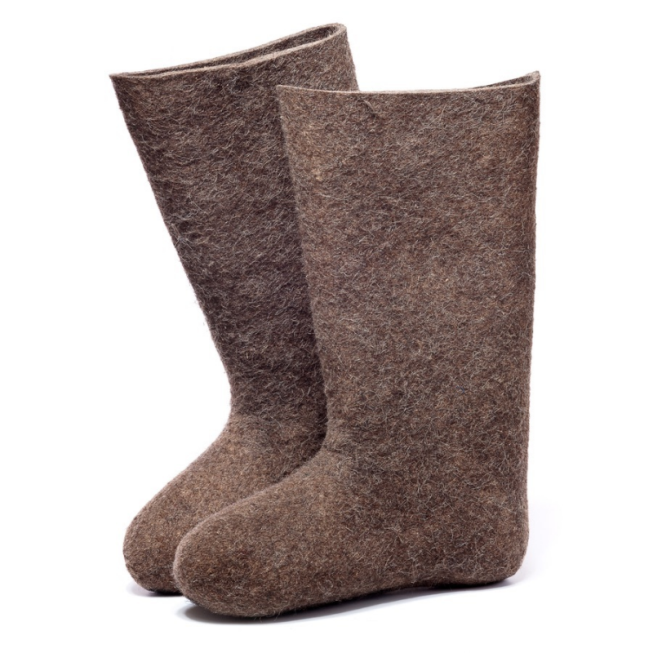 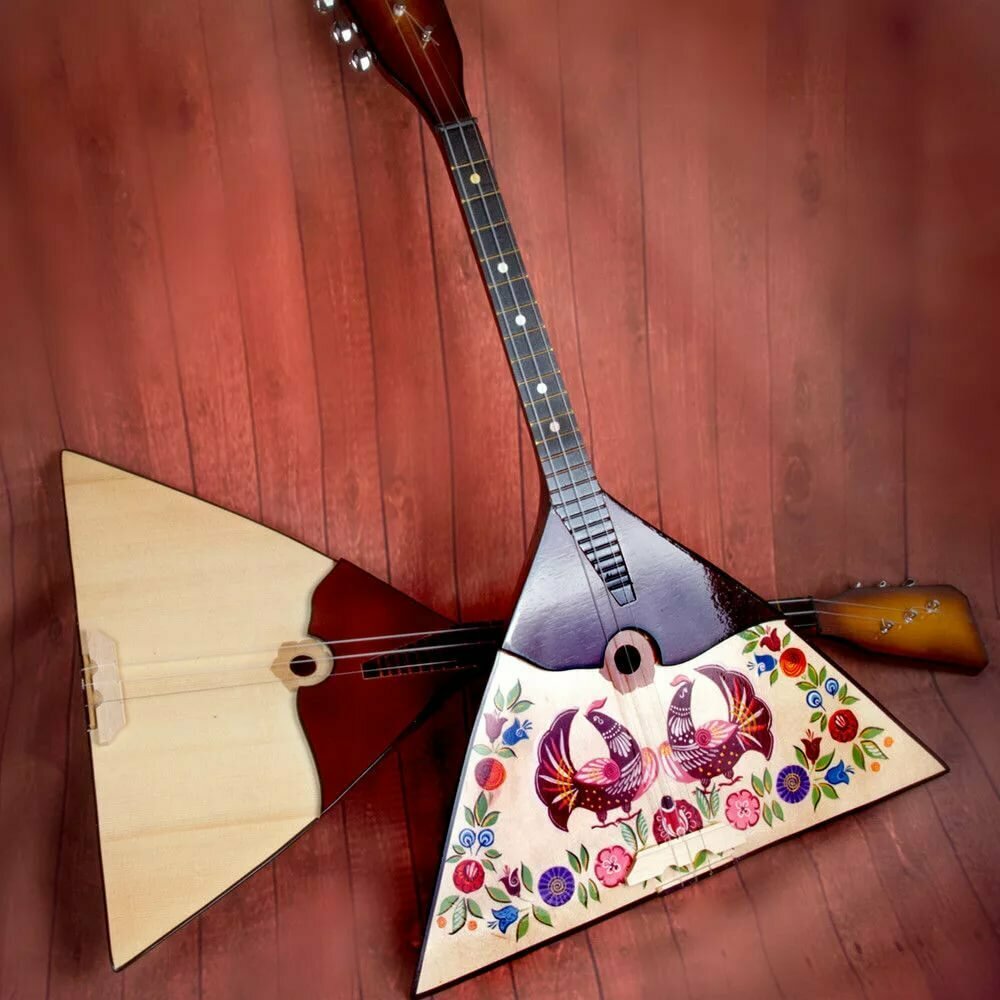 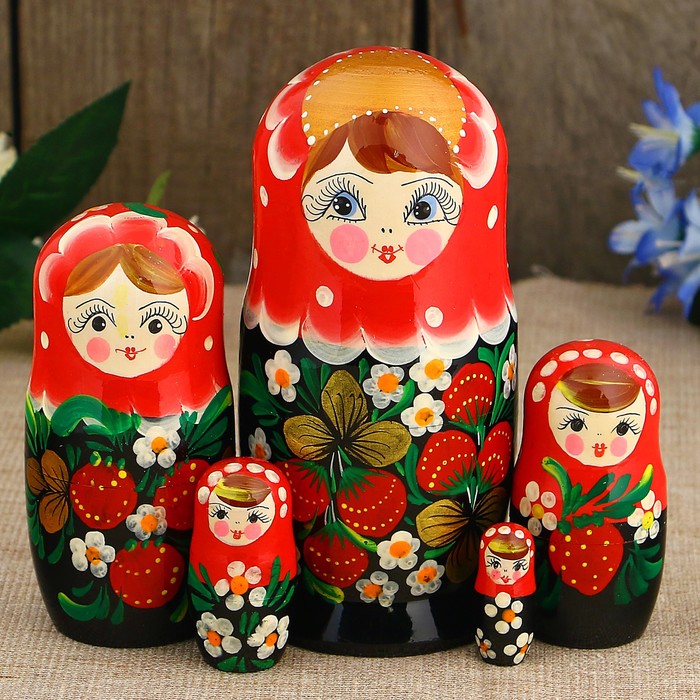 «Исторические события»
Битва за Сталинград «Мамаев Курган»
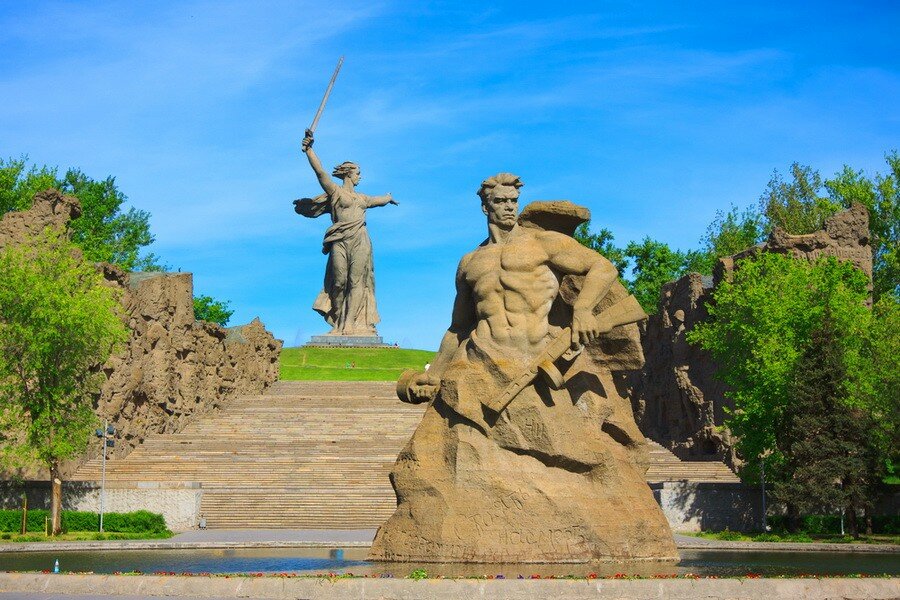 Блокада Сталинграда (Пискаревское кладбище)
Мемориальный комплекс  «Курская дуга»
Битва за Севастополь
«Знаменитые люди»
Владимир Владимирович Путин
Михаил Васильевич Ломоносов
Юрий Алексеевич Гагарин
Дмитрий Иванович Менделеев
Петр Ильич Чайковский
Александр Сергеевич Пушкин
Александр Исаевич Солженицын
История 
        Ставропольского края

         «Чудеса Ставрополя»
Улица 45 параллель
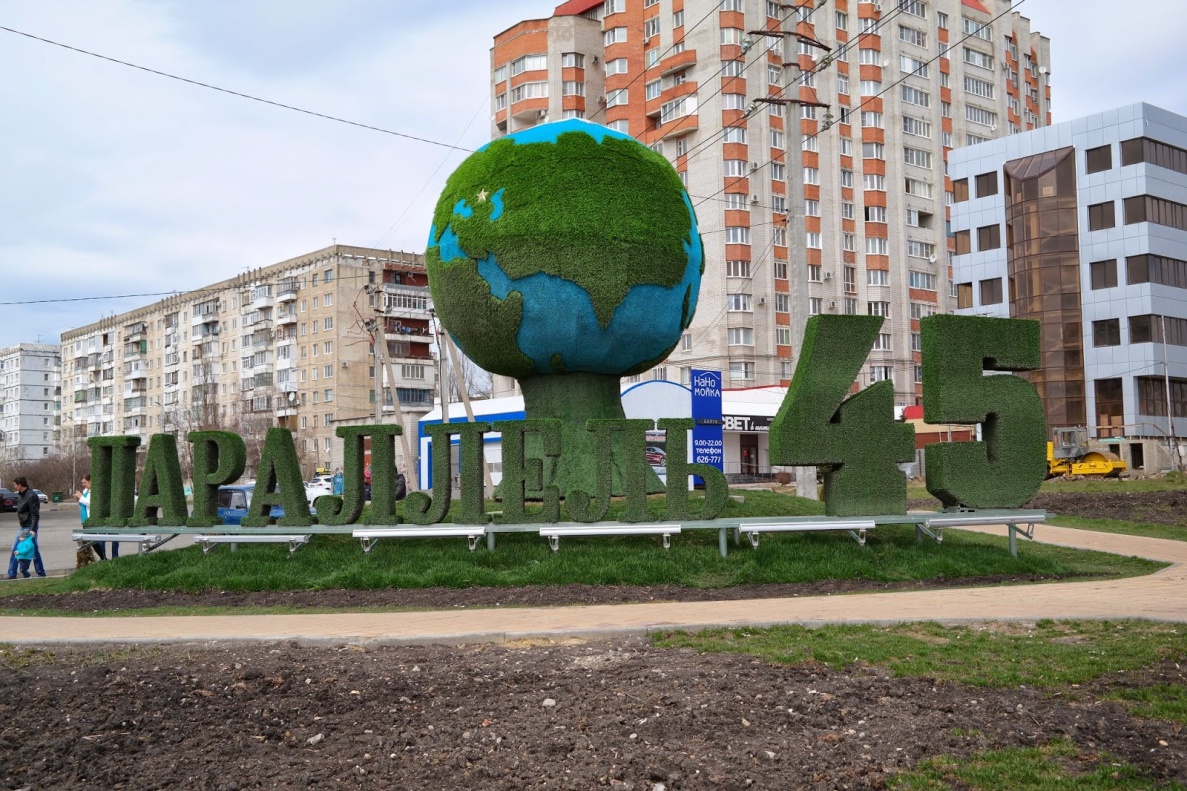 Горячие источники село Казьминское
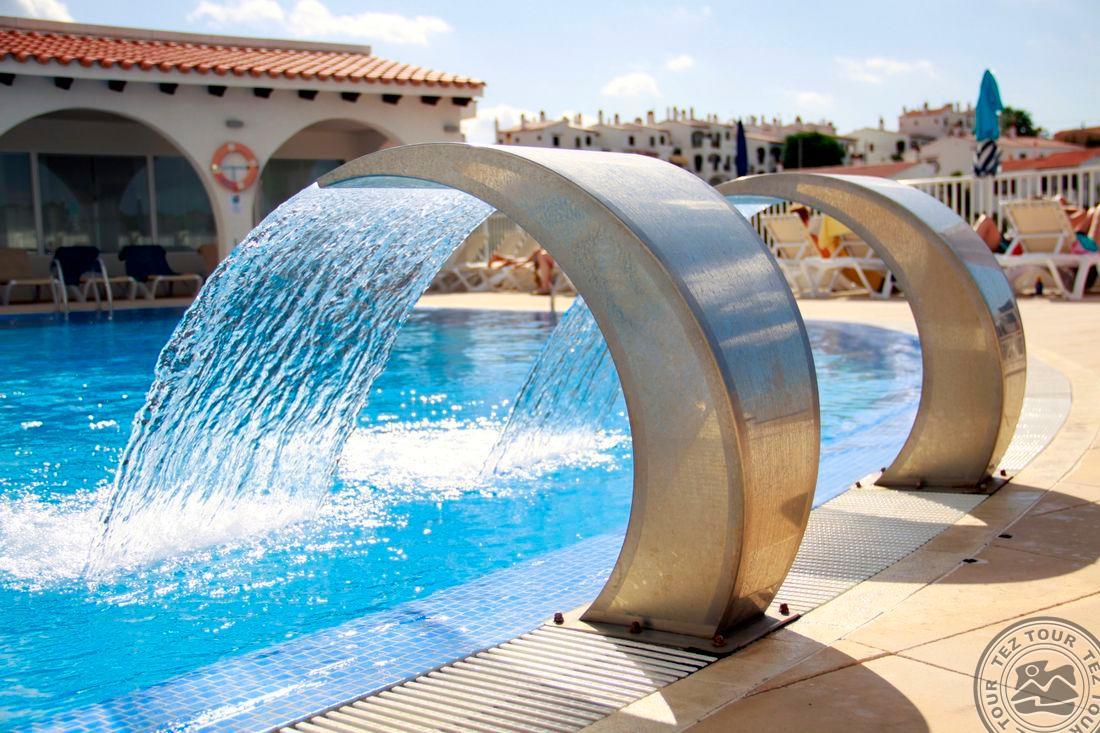 Казанский собор - Собор Иконы Божией Матери Казанская
Ставропольский памятник "Ангел Хранитель Града Креста"
Триумфальная арка «Тифлисские ворота»
«Знаменитые люди Ставрополя»
Художник Павел Моисеевич Гречишкин
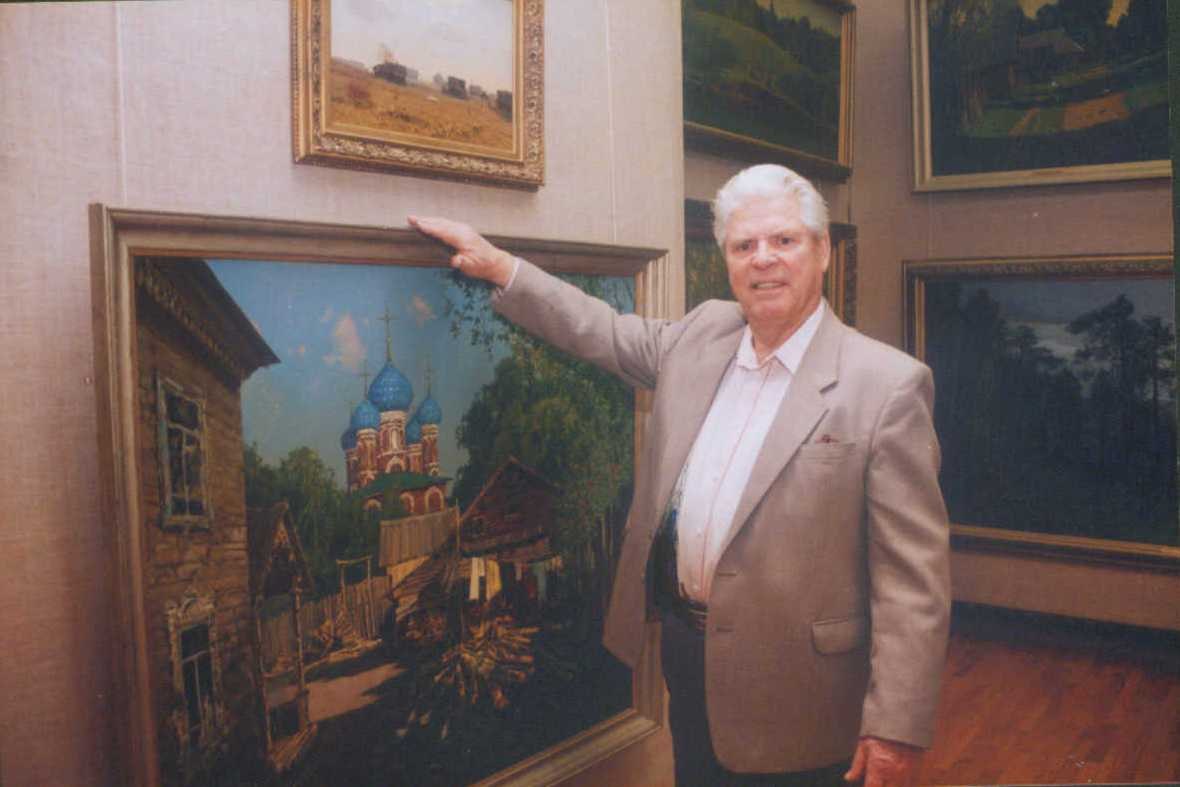 СкульпторСанжаров Николай Фёдорович
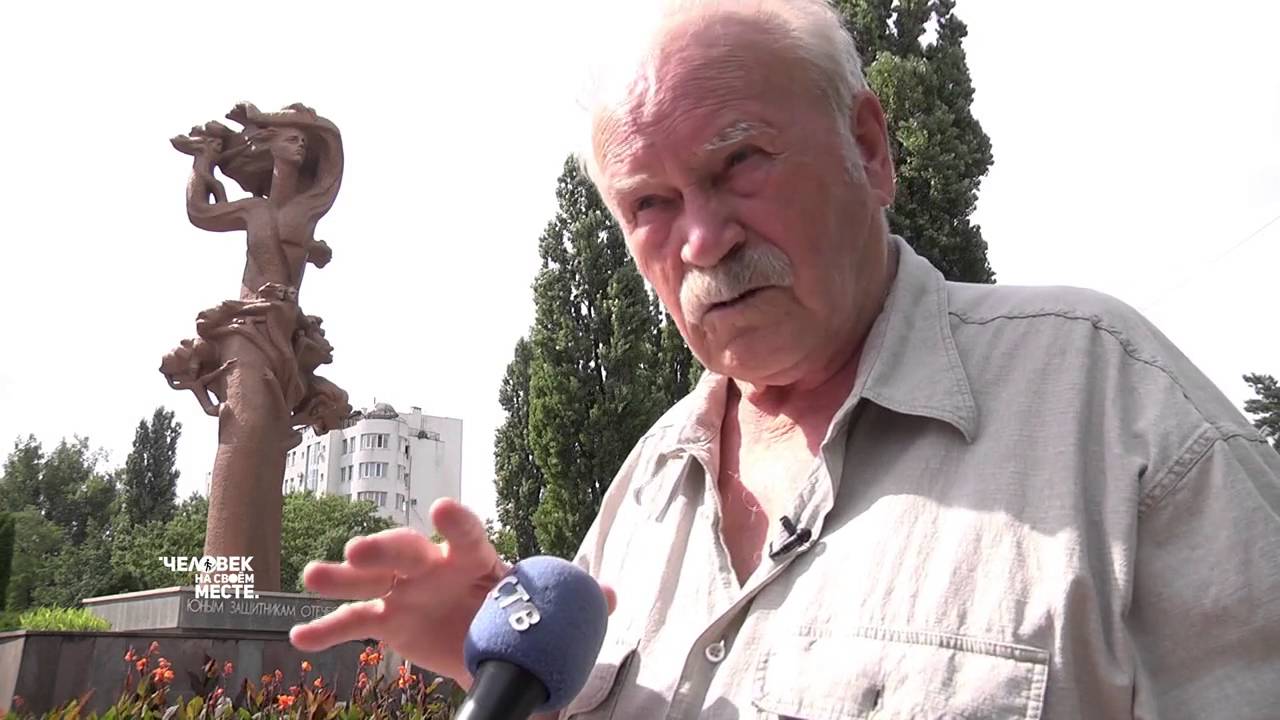 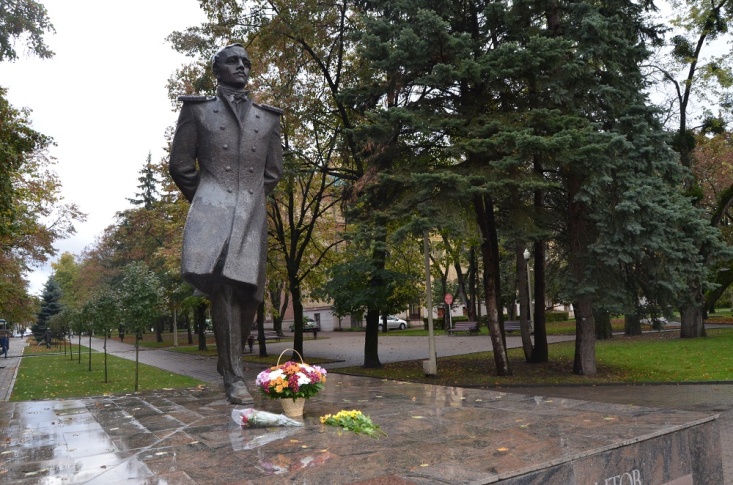 Поэтесса Татьяна Алексеевна Гонтарь
«Красная книга Ставрополя»
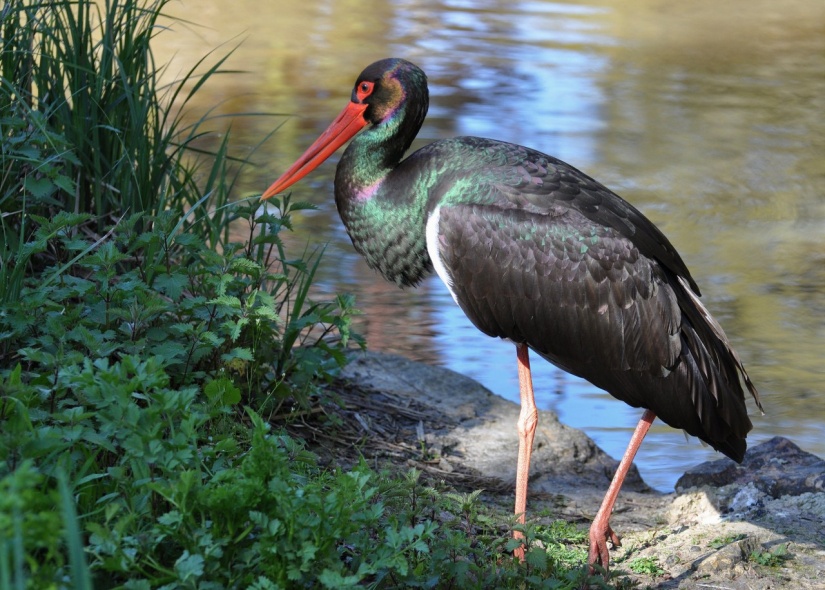 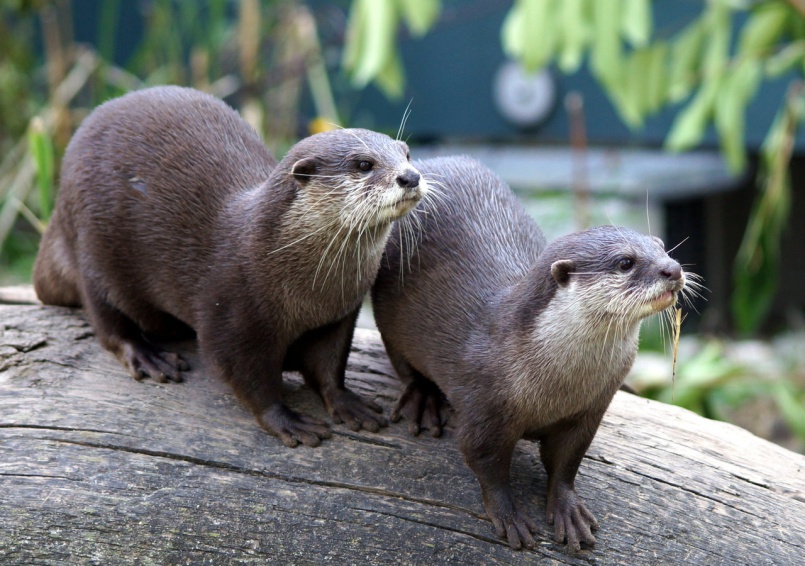 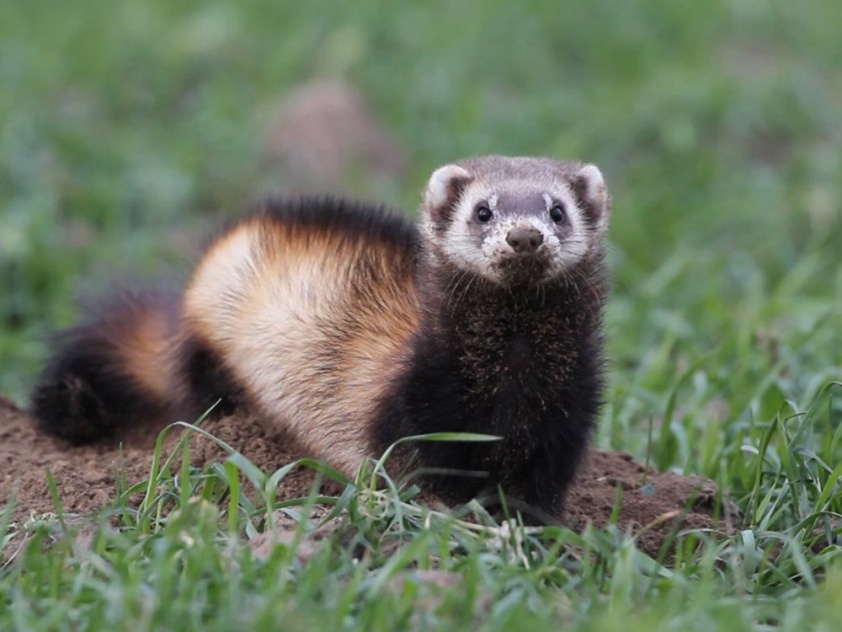 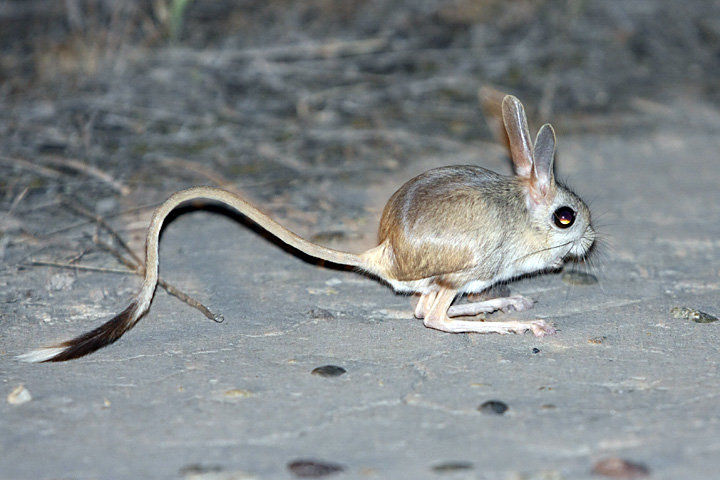 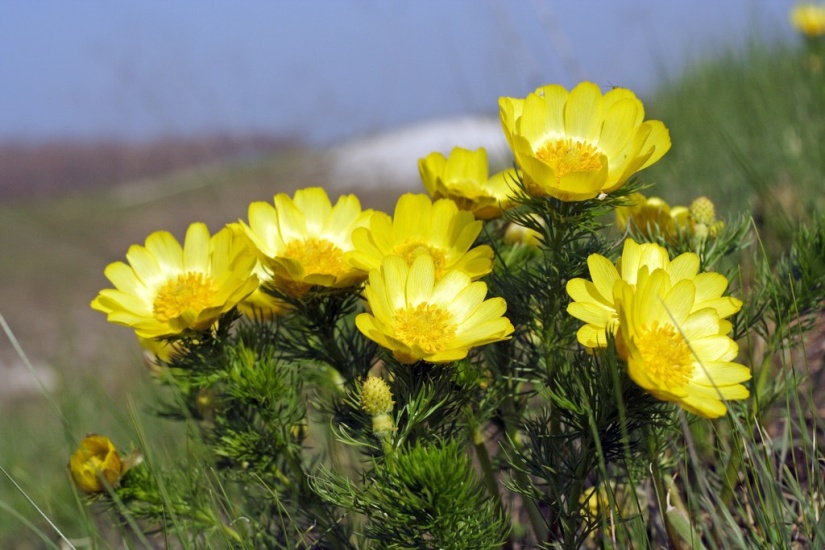 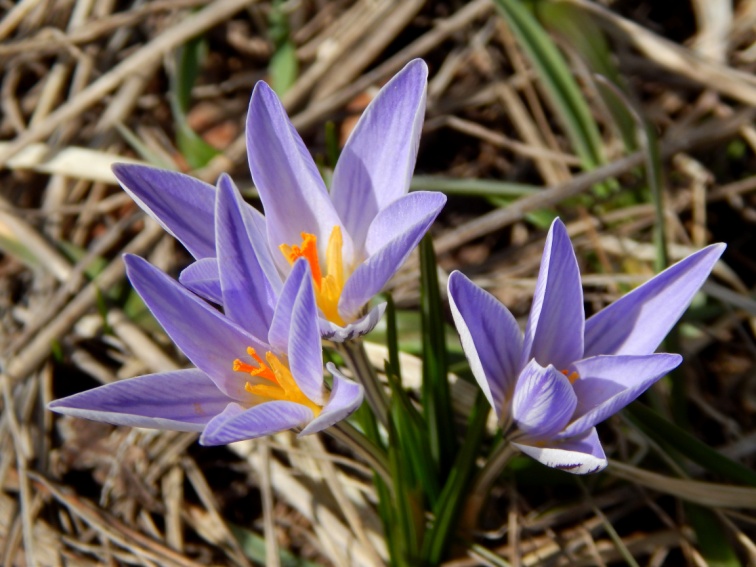 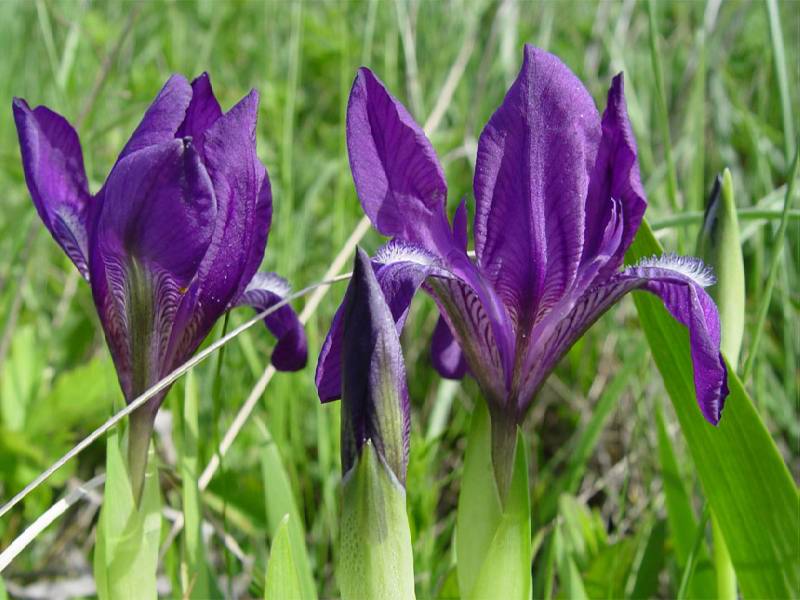 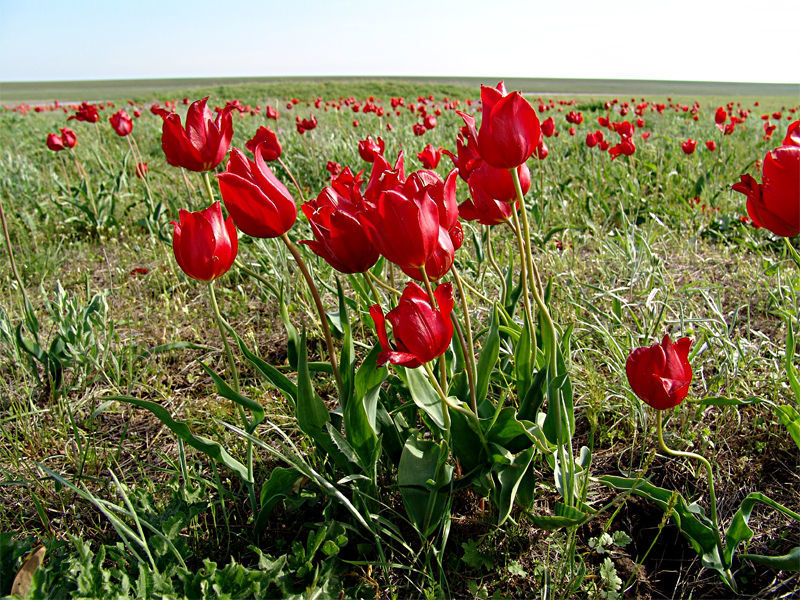 «Достопримечательности 
          города Михайловска»
Адмиральский парк
Собор Архистратига Михаила
Мемориальный комплекс «Огонь Вечной Славы»
Спасибо за внимание.